Bibliografía
Govern de les Illes Balears (14-11-2017) El web eduactiu de les Illes Balears Currículum Illes Balears
http://weib.caib.es/Normativa/Curriculum_IB/educacio_primaria_lomce_.htm

Calvo Gómez, Y. Yolanda Calvo gómez(20013) Presentación Mindfulness para Niños y Niñas (youtube) Recuperado de:
https://www.youtube.com/watch?v=9CNSZcfOWio
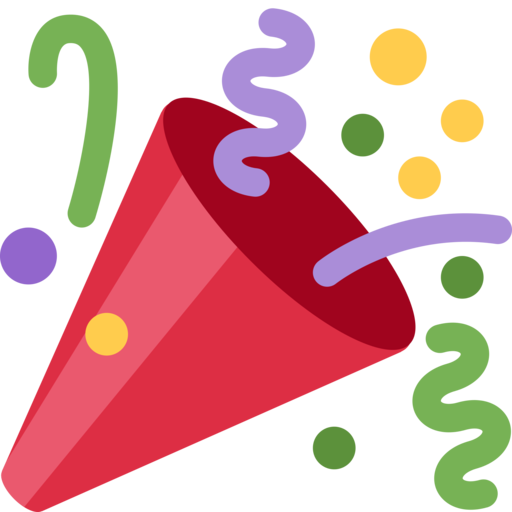